ÜBER MICH
BERUFSERFAHRUNGEN
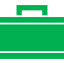 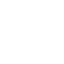 Lorem ipsum dolor sit amet, consectetur adipiscing elit. Morbi tristique sapien nec nulla rutrum imperdiet. Nullam faucibus augue id velit luctus maximus.
KONTAKT
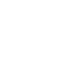 FÄHIGKEITEN
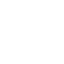 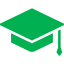 AUSBILDUNG
HOBBYS
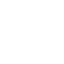 Lesen 
Tanzen 
Reisen 
Wirtschaft
Thibot
DOEGARE
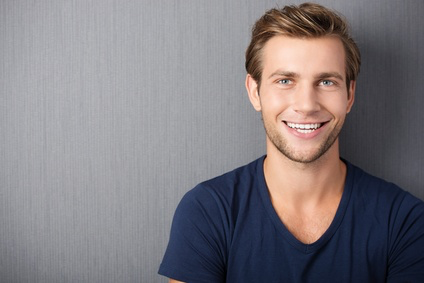 Berufsbezeichnung